Knowledge-based Graph Document Modeling
Date:  2014/05/06
Author: Michael Schuhmacher,
               Simon Paolo Ponzetto
Source: WSDM’14
Advisor:  Jia-ling Koh
Speaker: Chen-Yu Huang
Outline
Introduction
Modeling document content
Graph-based entity ranking
Computing document similarity
Experiments
Conclusion
2
Introduction
Recent years have seen great deal of work on developing wide-coverage semantic technologies and method embedding semantic models.
Semantic information and knowledge-rich approaches can be used effectively for IR and NLP tasks.
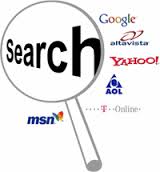 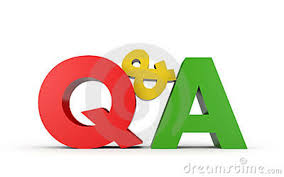 3
Introduction
Not exploit the relational knowledge and network structure encoded within wide-coverage knowledge bases.
Propose a graph-based semantic model for representing document content, relies on the use of a semantic network.
4
Outline
Introduction
Modeling document content
Graph-based entity ranking
Computing document similarity
Experiments
Conclusion
5
DBpedia
A community effort to extract structured information from Wikipedia.
Provide a wide-coverage knowledge base with many explicit semantic relations between entities.
RDF triple in DBpedia : subject, predicate and object
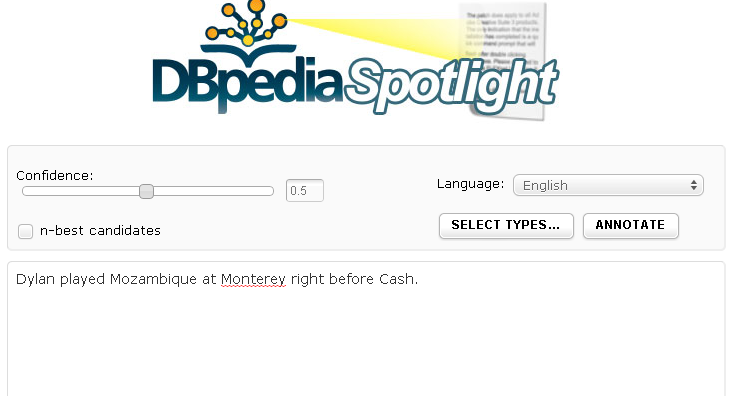 6
Semantic graph construction
Create a labeled directed graph G = (V, E)
Nodes V : all input concepts C 
connect: semantic relations R
Edges E : (v, r, v)
Expand : perform a depth-first search along the 
                DBpedia graph and add all outgoing relations r
Maximal length L = 2
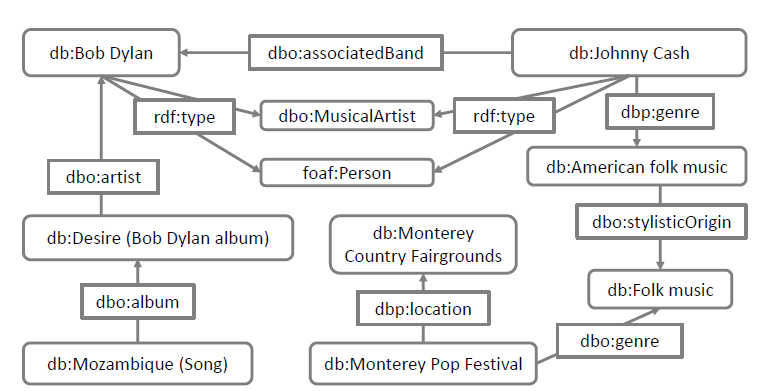 Dylan played Mozambique at
Monterey right before Cash.
7
Semantic relation weighting
Weights are meant to capture the degree of associativity between concepts in the graph.
Assumption that specificity is a good proxy for relevance.
Information Content(IC)

P(ωPred) : the probability that the random variable XPred describing the type of edge
EX :
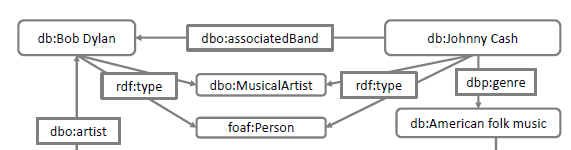 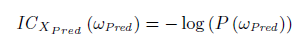 rdf:type
dbo:associatedBand
8
Semantic relation weighting
Joint Information Content(joint IC)

EX:
Combined Information Content(combIC)

EX:
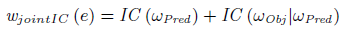 foef:Person
dbo:MusicalArtist
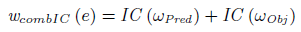 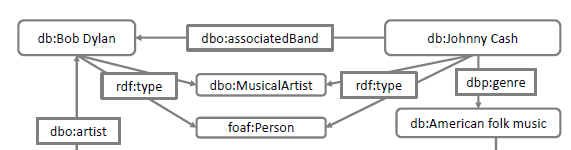 db:American folk music
9
Semantic relation weighting
Information Content and Pointwise Mutual Information (IC+PMI)
PMI : measure the mutual dependence between the two 
              variable
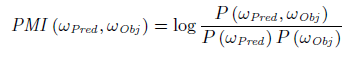 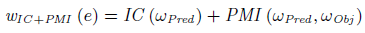 10
Outline
Introduction
Modeling document content
Graph-based entity ranking
Computing document similarity
Experiments
Conclusion
11
Graph-based entity ranking
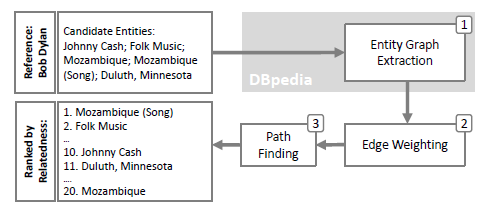 Three main steps:
Build a semantic graph
Weight graph edges by edge cost

W(e) : weighting function
Wmax : globally highest possible weight in DBpedia graph
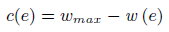 12
Graph-based entity ranking
Compute semantic distances between entity pairs


EX:
 cp1 = 6.0-4.7=1.3
 cp2=(6.0-4.8)+(6.0-5.3)
               +(6.0-5.1)=2.8
distance = 1.3
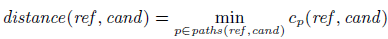 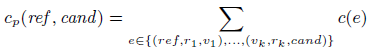 db: Desire(Bob Dylan album)
db: Bob Dylan
Wmax=6.0
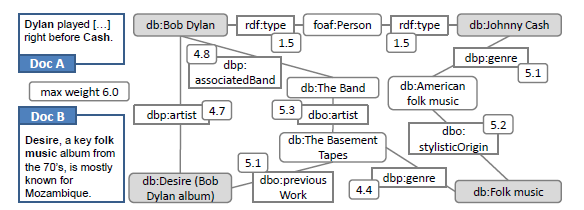 13
Outline
Introduction
Modeling document content
Graph-based entity ranking
Computing document similarity
Experiments
Conclusion
14
Computing document similarity
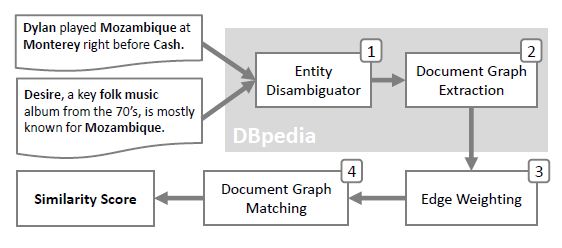 15
Computing document similarity
Opt for an application of Graph Edit Distance(GED) to be able to effectively quantify degrees of similarity.
Define the distance between two graph in terms of the minimum cost of edit operation needed to transform one graph to the other.
Nodes in the DBpedia graph is unique, not need to account for label mismatch between concepts.
Define node modifications on the basis of the underlying edge structure.
16
Computing document similarity
The modification cost between two nodes is defined as the sum of the edge costs along their connecting graph.
Adapt an approximation method based on bipartite graph matching for finding the minimal edit cost.
GED is now a bipartite graph matching problem that solve this minimization problem using the Hungarian method.
17
Computing document similarity
v2
v1
EX: Doc A : db:Bob_Dylan, db:Johnny_Cash
        Doc B : db:Desire_(Bob Dylan album), db: folk music
(v1, v3)(v1, v4)(v2, v3)(v2, v4)
c(v1,v3) =1.3   c(v1,v4)=3.5   c(v2,v3)=4.2   c(v2,v4)=1.7
Distance(vi,vj) = c(vi,vj)
distance
    = (1.3+1.7) / 2
v3
v4
Hungarian Algorithm
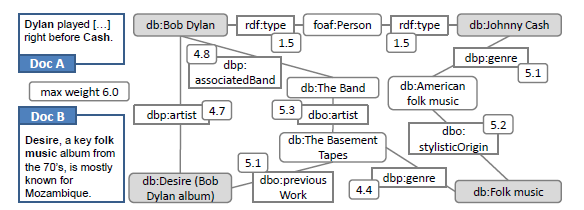 18
Outline
Introduction
Modeling document content
Graph-based entity ranking
Computing document similarity
Experiments
Conclusion
19
Experiments---entity ranking
dataset
21 different reference entities
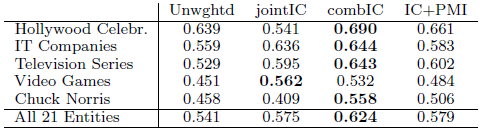 20
Experiments---similarity
Dataset
50 news articles

Linked system
Dbpedia
TagMe
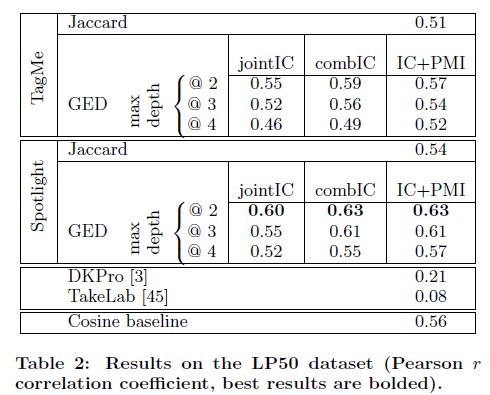 21
Experiments---similarity
Dataset
50 news articles
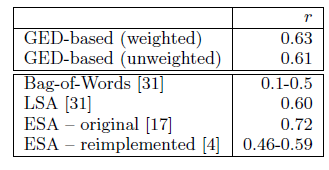 22
Outline
Introduction
Modeling document content
Graph-based entity ranking
Computing document similarity
Experiments
Conclusion
23
Conclusion
The first proposal to exploit a Web-scale ontology to provide structured representations of a document content and computing semantic distances in a knowledge-rich fashion.
Future work plan to develop method to jointly perform entity disambiguation and compute semantic similarity.
24